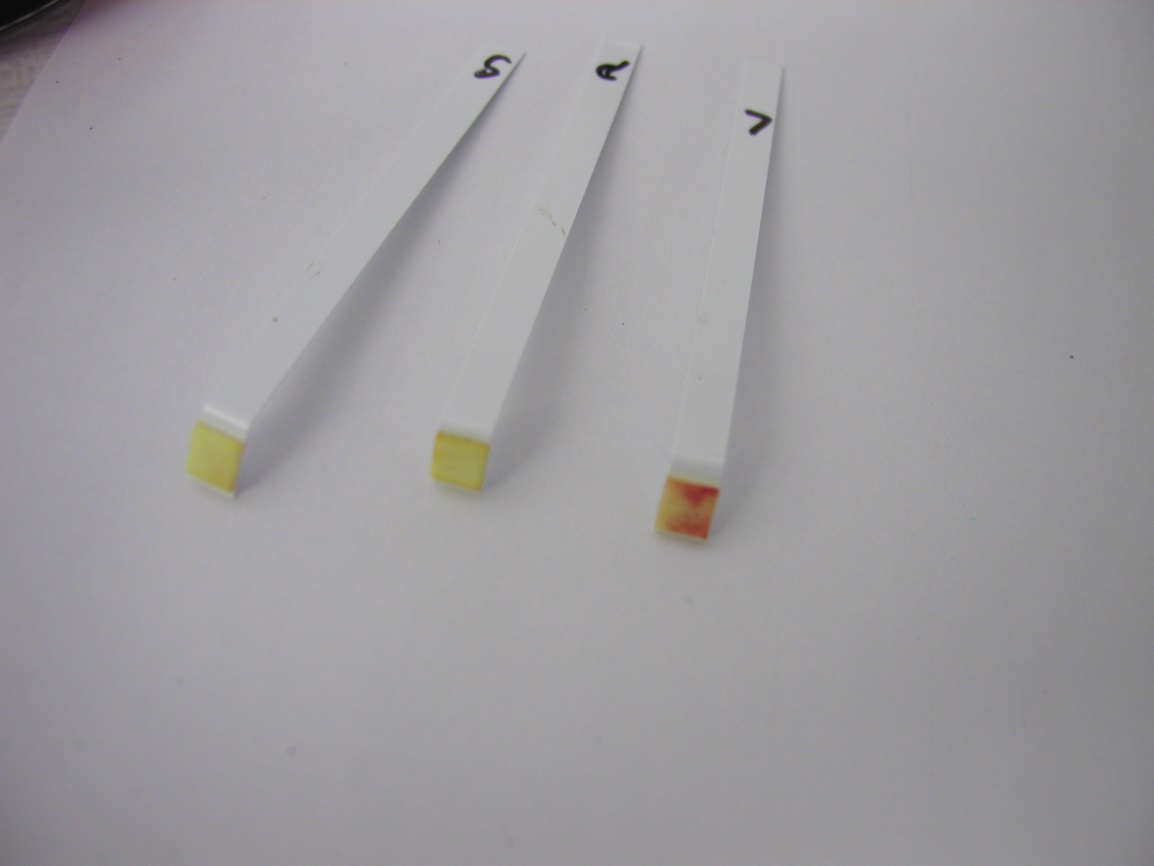 PYR test – e.g. diagnostic of haemolytic streptococci
S. pyogenes (the most right) is PYR-positive
others haemolytic streptococci are PYR-negative